Ομήρου Οδύσσεια
Ανάλυση στίχων 213 -251
Στ. 213 -216
Τὴν δ᾿ αὖ Τηλέμαχος πεπνυμένος ἀντίον ηὔδα:
Της αντιμίλησε ο Τηλέμαχος με φρόνηση και γνώση
 «τοιγὰρ ἐγώ τοι, ξεῖνε, μάλ᾿ ἀτρεκέως ἀγορεύσω. 
Δεν θα σου κρύψω, ξένε, τίποτα , τη σκέψη μου θα φανερώσω 
μήτηρ μέν τέ μέ φησι τοῦ ἔμμεναι, αὐτὰρ ἐγώ γε οὐκ οἶδ': 
Η μάνα μου ισχυρίζεται πως είμαι παιδί του όμως εγώ δε ξέρω
οὐ γάρ πώ τις ἑὸν γόνον αὐτὸς ἀνέγνω.
Ο άντρας ποιος είναι που μας έσπειρε κανένας δεν κατέχει..
Στ.217 -220
ὡς δὴ ἐγώ γ᾿ ὄφελον μάκαρός νύ τευ ἔμμεναι υἱὸς
Αν τυχόν ήμουν γιος ενός άλλου, καλόμοιρου
 ἀνέρος, ὃν κτεάτεσσιν ἑοῖς ἔπι γῆρας ἔτετμε.
 Που τα γεράματα τον βρίσκουν μέσα στα αγαθά του 
 νῦν δ᾿ ὃς ἀποτμότατος γένετο θνητῶν ἀνθρώπων
Τώρα φαντάσου ο πιο δυστυχισμένος που γεννήθηκε σε αυτόν τον κόσμο
τοῦ μ᾿ ἔκ φασι γενέσθαι, ἐπεὶ σύ με τοῦτ᾿ ἐρεείνεις.» 
Αυτός μου λένε πως με γέννησε, αφού ζητάς να μάθεις.
Ανάλυση στ.213-220
Εξομολόγηση του Τηλεμάχου 
Ο Τηλ. μιλά αυθόρμητα στον ξένο που του έχει συστηθεί ως φίλος του Οδυσσέα και κατάφερε να του κερδίσει τόσο ευκολα την εμπιστοσύνη μέσω των τεχνασμάτων που είδαμε στους προηγούμενους στίχους, χωρίς να κινήσει υποψίες.
O Τηλέμαχος απαντάει με σκεπτικισμό, που υποδηλώνει τον καημό του παιδιού που δεν γνώρισε τον πατέρα του, και εύχεται να ήταν «ενός άλλου ο γιος […], που τα γεράματα τον βρίσκουν μέσα στ’ αγαθά του» . Προβάλλεται  εδώ ο κουρασμένος άνθρωπος από τα προβλήματα ενός μακροχρόνιου πολέμου, που το ιδανικό του είναιι η ευτυχισμένη ζωή ως τα γηρατειά.
 Ο Τηλέμαχος είναι θύμα πολέμου: ο πατέρας του αγνοείται, η μητέρα του γι’ αυτό πιέζεται από τους μνηστήρες, η περιουσία του σπαταλιέται, ο ίδιος κινδυνεύει.
Oι αισιόδοξες όμως διαβεβαιώσεις και προφητείες του πατρικού φίλου άσκησαν κάποια επίδραση πάνω του:η προηγούμενη απελπισία για τον πατέρα του μεταβάλλεται τώρα σε αόριστη απαισιοδοξία: «ο πιο δυστυχισμένος που γεννήθηκε σ’ αυτόν τον κόσμο, / αυτός μου λένε πως με γέννησε»
Ανάλυση στ 213-220
213 πεπνυμένος  Πρόκειται για για ένα στερεότυπο επίθετο του Τηλ.
214 -220  Η απάντηση του Τηλεμάχου προκαλεί εκπληξη
215-216  Αμφισβήτηση και ο δισταγμός της αποδοχής πως είναι γιος του Οδ.  Καθώς μεγάλωσε χωρίς να τον έχει γνωρίσει 
216 γόνον  Έχει τη σημασία της καταγωγής  της γενιάς 
217- 218 Προβολή του ιδανικού της ευτυχισμένης ζωης*
217-218
Η ευχή του απομονωμένου και μελαγχολικού Τηλεμάχου είναι σπαραξικάρδια: ὡς δὴ ἐγώ γ᾽ ὄφελον μάκαρός νύ τευ ἔμμεναι υἱὸς/ ἀνέρος, ὃν κτεάτεσσιν ἑοῖς ἔπι γῆρας ἔτετμε (217-8). Ο Τηλέμαχος θίγει με τον τρόπο αυτό το θέμα της ανθρώπινης ευτυχίας. Ο γιος του ήρωα θεωρεί ευτυχισμένο αυτόν που τα γηρατειά και ο θάνατος τον βρίσκουν μέσα στα αγαθά του. Ο πατέρας του είναι γι’ αυτόν ο πιο δυστυχισμένος άνθρωπος, γιατί, όπως πιστεύει, είχε άσχημο τέλος, έστω κι αν πέρασε από στιγμές ευτυχίας, έστω κι αν κέρδισε στις μάχες. Ο θάνατός του ήταν πρόωρος και ανάρμοστος
Στ.221-224
τὸν δ᾿ αὖτε προσέειπε θεά, γλαυκῶπις Ἀθήνη:
Τότε η θεά Αθηνά με λαμπερά μάτια σε αυτόν ανταποκρίθηκε
«οὐ μέν τοι γενεήν γε θεοὶ νώνυμνον ὀπίσσω
Όχι , οι θεοί τη γενιά σου δεν την όρισαν ανώνυμη 
θῆκαν, ἐπεὶ σέ γε τοῖον ἐγείνατο Πηνελόπεια.
 Αφού σε γένησε η Πηνελόπη τέτοιον 
ἀλλ᾿ ἄγε μοι τόδε εἰπὲ καὶ ἀτρεκέως κατάλεξον: 
Τώρα  αποκρίσου και με ειλικρίνεια πες μου
Στ. 225 -229
τίς δαίς, τίς δὲ ὅμιλος ὅδ᾿ ἔπλετο; τίπτε δέ σε χρεώ; 
Τι γλεντι είναι αυτό ; Τι είδους συνάθροιση ;Τι σχέση έχει με εσένα ;
εἰλαπίνη ἠὲ γάμος; ἐπεὶ οὐκ ἔρανος τάδε γ᾿ ἐστίν:
Καμιά γιορτή ή γάμος ; Επειδή για γέυμα δεν μοιάζει
ὥς τέ μοι ὑβρίζοντες ὑπερφιάλως δοκέουσι
Γιατί πολύ ξεδιάντροποι και ξιπασμένοι μου φαίνονται
δαίνυσθαι κατὰ δῶμα. νεμεσσήσαιτό κεν ἀνὴρ
Έτσι που τρώνε και πίνουν στο δωμάτιο θα αγανακτούσε κάθε ανδρας
αἴσχεα πόλλ᾿ ὁρόων, ὅς τις πινυτός γε μετέλθοι.» 
Τα τόσα αίσχη βλέποντας , όποιος τυχαία ερχόνταν αρκεί να ήταν συνετός
221-229 Ο λόγος της ΑθηνάςΑνάλυση στίχων
222-3 Εδώ θέλει να πει πως όσο θλιβερή κι αν είναι η μοίρα πατέρα και γιού  η γενιά τους είναι εξαφαλισμένη λόγω της καλής φήμης του πατέρα του αλλά και της υπεροχής του.
223 Πηνελόπεια  Αναφορά στη μητέρα του. Ήταν η κόρη του Ικάριου και της Ναϊάδας Περίβοιας .
Ως προς την ετυμολογική ανάλυση του ονόματος πιθανότατα να προέρχεται από τη λέξη πηνέλοψ που σημαίνει μια πολύχρωμη πάπια  [βλ. σελ. 243 -4  στο βιβλίο του West-Heubeck ].
224 Ο μέντης εδώ αρχίζει της ερωτήσεις τις οποίες ο τηλεμαχος είχε προσπαθήσει να προλάβει . Ο συνοστισμός των ερωτήσεων έρχεται απότομα και άξαφνα .Οι ερωτήσεις αυτές φέρνουν σε δύσκολη θέση τον Τηλέμαχο όμως ο σκοπός της θεάς είναι να τον ταρακουνίσει  και να το επαναφέρει στην ενεργό δράση .
225- 6 ὅμιλος γάμος ,ἔρανος  Παρουσίαση τριών τύπων του συμποσίου δηλαδή την συνάθροιση (για συζήτηση θεμάτων , λήψη αποφάσεων κ. ά. )  Το γαμήλιο συμπόσιο και τέλος το εταιρικό γεύμα στο οποίο συνεισφέρουν όλοι.
229 αἴσχεα  οι επονείδιστες πράξεις
Ανάλυση 227- 229
Το ζεύγος εννοιών σωφροσύνη/αφροσύνη διατρέχει ολόκληρη την Οδύσσεια. Σώφρονες είναι οι άνθρωποι που μπορούν να εναρμονίζουν μέσα τους τη λογική με τα ένστικτα και τις επιθυμίες. Άφρονες είναι εκείνοι που αφήνονται στις επιθυμίες και τις απολαύσεις, είναι δοσμένοι στην υπερβολή και επομένως στην έλλειψη μέτρου και αυτοελέγχου.
 Οι Μνηστήρες είναι άφρονες, αφού γλεντούν σε ένα σπίτι ως υποψήφιοι σύζυγοι, αν και η παρουσία τους είναι ανεπιθύμητη. Και αμέσως γίνεται η αντιπαραβολή: οι συνετοί άνθρωποι θα αγανακτούσαν με την κατάσταση που παρουσιάζει το παλάτι (στ. 228-29: νεμεσσήσαιτό κεν ἀνὴρ αἴσχεα πόλλ᾽ ὁρόων, ὅς τις πινυτός γε μετέλθοι)
Στ.230- 234
Τὴν δ᾿ αὖ Τηλέμαχος πεπνυμένος ἀντίον ηὔδα:
Της αποκρίθηκε ο Τηλέμαχος με φρόνηση και γνώση
«ξεῖν᾿, ἐπεὶ ἂρ δὴ ταῦτά μ᾿ ἀνείρεαι ἠδὲ μεταλλᾷς,
«Ξένε , επειδή για αυτά που με ρώτησες γυρεύεις εξηγήσεις 
μέλλεν μέν ποτε οἶκος ὅδ᾿ ἀφνειὸς καὶ ἀμύμων
Πιθανώς να ήταν κάποτε ο οίκος πλούσιος και εξαίρετος  
ἔμμεναι, ὄφρ᾿ ἔτι κεῖνος ἀνὴρ ἐπιδήμιος ἦεν:
Όσο ακόμη εκείνος ο άνδρας κατοικούσε εδώ 
νῦν δ᾿ ἑτέρως ἐβόλοντο θεοὶ κακὰ μητιόωντες
Τώρα όμως αλλιώς επιθύμησαν οι Θεοί φέρνοντας το κακό στο νου
Στ 230 -234
232 ἀμύμων ο εξαίρετος , ο όμορφος

233 κεῖνος ἀνὴρ  Ο Τηλέμαχος αναφέρεται στον πατέρα του με πλάγιο τρόπο

234   Θίγει το θέμα της παρεμβασης των θεών στην ανθρώπινη τύχη
Στ. 235-239
οἳ κεῖνον μὲν ἄιστον ἐποίησαν περὶ πάντων ἀνθρώπων, 
Οι οποίοι εκείνον άφαντο έκαναν περισσότερο από όλους τους ανθρώπους,
ἐπεὶ οὔ κε θανόντι περ ὧδ᾿ ἀκαχοίμην,
Γιατί εάν ήταν πεθαμένος δεν θα ήταν τόσος ο καημός ,
εἰ μετὰ οἷς ἑτάροισι δάμη Τρώων ἐνὶ δήμῳ,
Εάν είχε ανάμεσα στους συντρόφους πέσει στων Τρωών τη χώρα
ἠὲ φίλων ἐν χερσίν, ἐπεὶ πόλεμον τολύπευσεν.
Ή στα χέρια φίλων ξεψυχούσε στο τέλος του πολέμου
τῷ κέν οἱ τύμβον μὲν ἐποίησαν Παναχαιοί
Τότε τύμβο θα έκαναν προς τιμήν του οι Παναχαιοί
Ανάλυση στ. 235-39
238 φίλων Γενικά ορίζεται ως τα κοντινά και αγαπητά πρόσωπα της οικογένειας προσδιοριζόμενο όμως από το επίθετο εταίρων  δηλώνει τους συμπολεμιστές του 
238 επεί πόλεμον τολύπευσε όταν  σταμάτησε να γνέθει το νήμα του πολέμου .Η τολύπη θεωρείται ένα τόπι κατεργασμένου νήματος .
239 Το μνήμα αποτελεί σήμα διαιώνισης μνήμης και δόξας. Η ταφή των νεκρών ήταν απαραίτητη υποχρέωση των ζωντανών διότι πίστευαν πως αν κάποιος μείνει άταφος δεν θα πάρει ποτέ θέση στον κάτω κόσμο αλλά θα περιπλανιέται αιώνια
Στ 239 τύμβον Ο τύμβος ήταν ένας σωρός από χώμα που υψώνονταν πάνω από τον τάφο ενός η περισσότερων νεκρών.Η συνήθεια αυτή υπάρχει και ως σήμερα.
Στ. 240 -244
ἠδέ κε καὶ ᾧ παιδὶ μέγα κλέος ἤρατ᾿ ὀπίσσω.
Και μεγάλη κληρονομιά θα άφηνε στο γιο του για το μέλλον 
νῦν δέ μιν ἀκλειῶς ἅρπυιαι ἀνηρείψαντο:
Τώρα όμως ανήκουστο έιναι να τον αρπάξουν οι Άρπυιες
οἴχετ᾿ ἄιστος ἄπυστος, ἐμοὶ δ᾿ ὀδύνας τε γόους τε κάλλιπεν. 
Πήγε ανάφαντος και ανήκουστος , αφήνει σε εμένα οδυρμούς και οδύνες.
οὐδέ τι κεῖνον ὀδυρόμενος στεναχίζω.
Τίποτα για εκείνον δεν λυπούμαι και οδύρομαι
οἶον, ἐπεί νύ μοι ἄλλα θεοὶ κακὰ κήδε᾿ ἔτευξαν
Αφού μου έδωσαν οι θεοί πρόσθετα και άλλες ατυχίες
Ανάλυση στ.240-244
240 η δόξα και η υστεροφημία που θα κληρονομουσε ο Τηλέμαχος από τον πατέρα του

241 ‘Άρπυαι Οι Αρπυιές  θεωρούνταν είτε ως φτερωτές δαιμονικές θεότητες . Σύμφωνα με τη μυθολογία ήταν κόρες του Θαύμαντα και της Ωκεανίδας  Ηλέκτρας.Τα ονόματα τους ήταν «Νικοθόη ή Αελλώ»που σημαίνει θύελλα , «Ωκυπέτη» δηλαδή γοργοπόδαρη και «Κελαινώ» δηλαδή η σκοτεινή.Είτε ως θυελλώδεις ανέμους .Και στις δύο ερμηνίες απέδιδαν την εξαφάνιση των ανθρώπων που χάνονταν χωρίς να αφήσουν ίχνη.

244 Ξανά προβάλλεται η επέμβαση των θεών στη μοίρα των ανθρώπων
Οι Άρπυιες
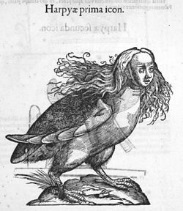 Στ. 245-251
ὅσσοι γὰρ νήσοισιν ἐπικρατέουσιν ἄριστοι,
Διότι όσοι τριγύρω στα νησιά αρχηγεύουν άριστοι 
Δουλιχίῳ τε Σάμῃ τε καὶ ὑλήεντι Ζακύνθῳ,
στο Δουλίχιο και στη Σάμο και στη δασωμένη Ζάκυνθο
ἠδ᾿ ὅσσοι κραναὴν Ἰθάκην κάτα κοιρανέουσιν,
Και όσοι στην πετρόχαρη Ιθάκη καταφθάνουν 
τόσσοι μητέρ᾿ ἐμὴν μνῶνται, τρύχουσι δὲ οἶκον.
Όλοι  ζητάνε την μητέρα μου και καταπατούν το σπιτικό μας
ἡ δ᾿ οὔτ᾿ ἀρνεῖται στυγερὸν γάμον οὔτε τελευτὴν
Εκείνη ούτε αρνείται τον φρικτό γάμο ούτε τέλος
ποιῆσαι δύναται: τοὶ δὲ φθινύθουσιν ἔδοντες
μπορεί να δώσει,  παράλληλα αρπάζουν και ρημάζουν
οἶκον ἐμόν: τάχα δή με διαρραίσουσι καὶ αὐτόν.» 
το βιός μου  , σε λίγο θα κατασπαράξουν κι εμένα τον ίδιο»
Ανάλυση στ.245-251
246 Δουλιχίῳ τε Σάμῃ Στην  προσσέγιση του Δουλιχίου και της Σάμης παρουσιάζονται προβλήματα.Πιθανότατα η Σάμη να αντιστοιχεί στην Κεφαλονιά  καθώς υπάρχει και μια πόλη με την ίδια ονομασία. Όσον αφορά το Δουλίχιον πιθανότατα να ήταν ένα μικρό και απομονωμένο νησί των Εχινάδων όμως με τα δεδομένα που παρουσιάζεται στην Οσύσσεια (πλουσιο σε πράσινο και σιτάρι , στέλντοντας  τον ίδιο αριθμό μνηστήρων με τη Σάμη και τη Ζάκυνθο ) συμπεραίνεται ότι πρόκειται για μεγάλο και εύφορο νησί .Έτσι προσωμοιάζεται με την Λευκάδα.
249-50  ἀρνεῖται στυγερὸν γάμον το επίθετο στυγερός δείχνει τον τρόπο που βλέπει το γάμο ο Τηλέμαχος αλλά και πως θα τον παρουσιάσει η Πηνελόπη στη συνέχεια.
249-250 οὔτε τελευτὴν ποιῆσαι δύνατα  Ο Τηλέμαχος δηλώνει πως η μητέρα του αρνείται να δώσει τέλος  δηλ να παντρευτεί κάποιον από τους μνηστήρες 
251 οἶκον δηλαδή η περιουσία 
251 τάχα δή με διαρραίσουσι καὶ αὐτόν Η περιγραφή του Τηλεμάχου για την κατάσταση που επικρατεί στο παλάτι έχει ολοκληρωθεί .Στην τελευταία φραση του διακρίνουμε το φόβο και  την ανησυχία του για τον τρόπο και την συμπεριφορά των μνηστήρων. Η φράση αυτή προοικονομεί το σχέδιο δολοφονίας του από τους μνηστήρες .
Στ.230 -251 Ο λόγος του Τηλέμαχου
Ο λόγος του «Mέντη» κέρδισε περισσότερο τον Τηλέμαχο, και τον προκάλεσε ξεσπώντας, έτσι, με ιδιαίτερη ένταση αποκαλύπτοντας τα προβλήματα που τον βασανίζουν: 
Την έλλειψη του πατέρα και τις συνέπειες αυτής της έλλειψης: αναφέρεται στην ευτυχισμένη εποχή του βασιλικού οίκου και αποδίδει σε κακό σχέδιο των θεών την εξαφάνιση του πατέρα του 
 Θεωρεί λιγότερο κακό έναν τιμημένο θάνατο του Οδυσσέα, γιατί η εξαφάνισή του, πέρα από τον καημό του για κείνον, του πρόσθεσε «μεγάλα βάρη» 
«Όσοι τριγύρω στα νησιά αρχηγεύουν […] έγιναν της μάνας μου μνηστήρες» . (Oι «ευγενείς» της επικράτειας του Οδυσσέα φιλοδοξούν, προφανώς, να καλύψουν το κενό εξουσίας, που ουσιαστικά υπάρχει στην Ιθάκη, μέσω του γάμου της Πηνελόπης με έναν απ’ αυτούς).
«Εκείνη μήτε τον […] γάμο αρνείται, μήτε […] δίνει τέλος στην υπόθεση». H Πηνελόπη χειρίζεται την κατάσταση ως αντάξια σύζυγος του πολυμήχανου Οδυσσέα.
 «στο μεταξύ οι μνηστήρες […] ρημάζουν τα αγαθά μου» Η κατάσταση που επικρατεί στο παλάτι.
Σε λίγο θα κατασπαράξουνε κι εμένα» ως φυσικό κληρονόμο του Οδυσσέα. Εδώ παρατηρούμε ότι υποβόσκει πολιτειακή κρίση στην Ιθάκη  δηλαδή ο κλονισμός της κληρονομικής βασιλείας, πολιτικές φιλοδοξίες και διεκδικήσεις των «ευγενών» κτλ., κάτι που θα φανεί όμως καθαρότερα στη συνέχεια.
Στ.230 -250  Τα αποτελέματα του λόγου του
Mε τις απαντήσεις αυτές ο Τηλέμαχος παρουσιάζεται αδύναμος να αντιδράσει στη δυσχερή κατάσταση του παλατιού, δίνει ωστόσο λαβές στη θεά να οργανώσει έτσι τον επόμενο λόγο, ώστε να επιτύχει τον σκοπό της
Οι λαβές έχουν ως εξής :
• ότι η απουσία του πατέρα τού στοιχίζει πολύ, αλλά μένει αδρανής
• η επιμονή όχι στον θάνατο πια του Οδυσσέα, αλλά στην εξαφάνισή του από δυνάμεις θεϊκές
• οι αναφορές σ’ έναν τιμημένο θάνατο του πατέρα του με τον τύμβο των Παναχαιών, αλλά και στην κληρονομημένη δική του δόξα
• η πίεση που ασκούν οι μνηστήρες στη μητέρα του και η αναποφάσιστη δική της στάση
• το ρήμαγμα της περιουσίας του και ο κίνδυνος της ζωής του.
Αντίθεση
Τέλος ,στο λόγο του Τηλέμαχου διακρίνουμε μια αντίθεση την τραγικότητα του παρόντος (με την απουσία του Οδυσσέα την κυριαρχία στο παλάτι και την κατασπατάληση του της πατρικής του περιουσίας του από τους μνηστήρες και την διεκδίκηση της μητέρας του) με την ευτυχία του παρελθόντος την οποία ο ίδιος δεν την έζησε όμως τη φαντάζεται.
Σύνοψη στ. 213-251
Ο διάλογος Αθηνάς –Μέντη με το Τηλέμαχο 
Οι αμφιβολίες του Τηλεμάχου εάν είναι γιος του Οδυσσέα 
Αναφορά στο ιδανικό της ζωής
Αναφορά στην παρέμβαση των θεών( δυο φορές) στη μοίρα των ανθρώπων
Προβολή της αξίας της δόξας και της υστεροφημίας για τους απογόνους 
Προβολή πολιτισμικών στοιχείων εποχής 
Η σύντομη αναφορά στην συμπεριφορά των μνηστήρων
Η αναπόληση της ήρεμης ζωής του βασιλείου σε σχέση με το χάος που επικρατεί τώρα 
Η αξία της ταφής
Οι μνηστήρες καταφθάνουν στην Ιθάκη από τα τριγύρω νησιά και ο γάμος τους με την Πηνελόπη.
Ο φοβος του Τηλέμαχου για τους μνηστήρες